Object Oriented Programming
Inheritance in C++ 
Safeen H. Rasool
Salahaddin University-ErbilCollege of Science, Computer Science Department
Second Year Students
Lecture (7) (Theoretical & Practical)
C++ Multiple Inheritance
Multiple inheritance is the process of deriving a new class that inherits the attributes from two or more classes.
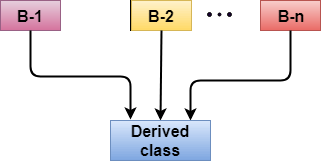 2
class C : public A,public B  
{  
   public:  
    void display()  
    {  
        std::cout << "The value of a is : " <<a<< std::endl;
        std::cout << "The value of b is : " <<b<< std::endl;
        cout<<"Addition of a and b is : "<<a+b;  
    }  
};  

int main()  
{  
   C c;  
   c.get_a(10);  
   c.get_b(20);  
   c.display();  
    return 0;  
}
class A  
{  
    protected:  
     int a;  
    public:  
    void get_a(int n)  
    {  
        a = n;  
    }  
};  
  
class B  
{  
    protected:  
    int b;  
    public:  
    void get_b(int n)  
    {  
        b = n;  
    }  
};
3
Ambiguity Resolution in Inheritance
Ambiguity can be occurred in using the multiple inheritance when a function with the same name occurs in more than one base class.
 issue can be resolved by using the class resolution operator with the function.
Java and C# doesn't allow multiple inheritance to avoid the ambiguity caused by it. 
One of the example of such problem is called diamond problem that occurs in multiple inheritance.
4
error: reference to 'display' is ambiguous  display();

The above issue can be resolved by using the class resolution operator with the function.

class C : public A, public B  
{  
    void view()  
    {  
        A :: display();        
        B :: display();        
      }  
};
class A  
{  
    public:  
    void display()  
    {   std::cout << "Class A";  }  
};  
class B  
{  
    public:  
    void display()  
    {  std::cout << "Class B" ;  }  
};  

class C : public A, public B  
{  
    void view()  
    {  
        display();  
    }  
};  
int main()  
{  
    C c;  
    c.display();  
    return 0;  
}
5
C++ Hybrid Inheritance
Hybrid inheritance is a combination of more than one type of inheritance.
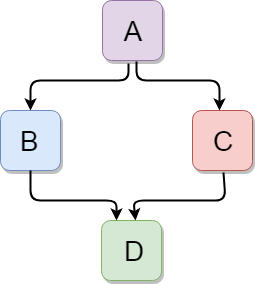 6
class A  
{  
    protected:  
    int a;  
    public:  
    void get_a()  
    {         cin>>a;      }  
};  

class B : public A   
{  
    protected:  
    int b;  
    public:  
    void get_b()  
    {         cin>>b;      }  
};  
class C   
{  
    protected:  
    int c;  
    public:  
    void get_c()  
    {       cin>>c;      }  
};
class D : public B, public C  
{  
    protected:  
    int d;  
    public:  
    void mul()  
    {  
         get_a();  
         get_b();  
         get_c();  
         std::cout <<a*b*c<< std::endl;  
    }  
};  
int main()  
{  
    D d;  
    d.mul();  
    return 0;  
}
7
C++ Hierarchical Inheritance
Hierarchical inheritance is defined as the process of deriving more than one class from a base class.
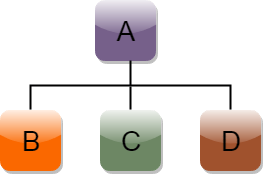 8
class Shape  
{  
    public:  
       int a;      int b;  
    void get_data(int n,int m)  
       {  a= n;          b = m;   }  
};  
class Rectangle : public Shape 
{  
    public:  
    int rect_area()  
    {  int result = a*b;  
        return result;    }  
}; 
class Triangle : public Shape 
{  
    public:  
    int triangle_area()  
    {  float result = 0.5*a*b;  
        return result;              }  
};
int main()  
{  
    Rectangle r;  
    Triangle t;  
    
    int length, breadth, base, height;  
    cin>>length>>breadth;  
    r.get_data(length,breadth);  
    int m = r.rect_area();
  
    cin>>base>>height;  
    t.get_data(base,height);  
    float n = t.triangle_area();  
    cout <<m<< n;  
    return 0;  
}
9
What to inherit?
In principle, every member of a base class is inherited by a derived class
 just with different access permission

However, there are exceptions for
constructor and destructor 
operator=() member 
friends
	Since all these functions are class-specific
10
Direct and Indirect Base Classes
Direct base class 
Explicitly listed derived class’ header with the colon (:) notation when that derived class is declared. 
class HourlyWorker : public Employee
Employee is a direct base class of HourlyWorker
Indirect base class 
Inherited from two or more levels up the class hierarchy
class MinuteWorker : public HourlyWorker
Employee is an indirect base class of MinuteWorker
11
Constructor Rules for Derived Classes
The default constructor and the destructor of the base class are always called when a new object of a derived class is created or destroyed.
class A {
   public:
	A ( )
	  {cout<< “A:default”<<endl;}
	A (int a)
	  {cout<<“A:parameter”<<endl;}
};
class B : public A 
{
   public: 
	B (int a)
	    {cout<<“B”<<endl;}
};
output:
A:default
B
B test(1);
12
Constructor Rules for Derived Classes
You can also specify an constructor of the base class other than the default constructor
DerivedClassCon ( derivedClass args ) : BaseClassCon ( baseClass args ) 	
	{  DerivedClass constructor body   }
class A {
   public:
	A ( )
	  {cout<< “A:default”<<endl;}
	A (int a)
	  {cout<<“A:parameter”<<endl;}
};
class C : public A {
   public: 
	C (int a) : A(a)
	    {cout<<“C”<<endl;}
};
output:
A:parameter
C
C test(1);
13
Define its Own Members
The derived class can also define its own members,  in addition to the members inherited from the base class
class Point{
	protected:
	   int x, y;
	public:
	   void set(int a, int b);
};
x
y
Point
x
y
r
class Circle{	
     protected:
	   int x, y;
	private:
	   double r;
	public:
	   void set(int a, int b);
	   void set_r(double c);
};
Circle
class Circle : public Point{
	private: 
		double r;
	public:
		void set_r(double c);
};
14
Overriding Base-Class Members in a Derived Class
To override a base-class member function 
In derived class, supply new version of that function
Same function name, different definition
The scope-resolution operator may be used to access the base class version from the derived class
15
Even more …
A derived class can override methods defined in its parent class. 
With overriding, 
the method in the subclass has the identical signature to the method in the base class. 
a subclass implements its own version of a base class method.
class A {
   protected:
	int x, y;
   public:
	void print ()
		{cout<<“From A”<<endl;}
};
class B : public A {
   public: 
	void print ()
	    {cout<<“From B”<<endl;}
};
16
Access a Method
class Point{
	protected:
	   int x, y;
	public:
	   void set(int a, int b)
		{x=a; y=b;}
	   void foo ();
	   void print();
};
class Circle : public Point{
  private:  double r;
  public:
	void set (int a, int b, double c) {
	     Point :: set(a, b); //same name function call
	     r = c;
	}
	void print();  };
Circle C;
	C.set(10,10,100);   // from class Circle
	C.foo ();  // from base class Point
	C.print(); // from class Circle
Point A;
A.set(30,50);  // from base class Point
A.print(); // from base class Point
17
Abstract Class
A class with pure virtual function is known as abstract class. For example the following function is a pure virtual function:
virtual void fun() = 0;
A pure virtual function is marked with a virtual keyword and has = 0 after its signature. You can call this function an abstract function as it has no body. Abstract Class Rules:
As we have seen that any class that has a pure virtual function is an abstract class.
We cannot create the instance of abstract class.
We can create pointer and reference of base abstract class points to the instance of child class.
18
class Animal{
public:
virtual void sound() = 0; //Pure Virtual Function
void sleeping() {       //Normal member Function
      cout<<"Sleeping";
   }
};
class Dog: public Animal{
public:
   void sound() {   cout<<"Woof"<<endl;   }
};
int main(){
   Dog obj;
   obj.sound();
   obj.sleeping();
   return 0;
}
Animal obj;
 will caused compilation error as it is abstract class and cannot be used alone 
It must be used through derived class only.
We can create pointer and reference of base abstract class points to the instance of child class.

Animal *obj = new Dog();
obj->sound();
19
Abstract Class
Java
abstract class Vehicle  
{  
    abstract void bike();    
}  
class Honda extends Vehicle  
{  			}
C#
public abstract class A 
{ // Class members here. }
Paython
class AbstractClass:
    def do_something(self):
        pass
class B(AbstractClass):
    pass
20